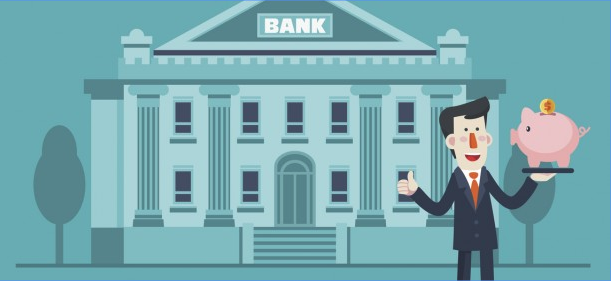 FINANCIAL SERVICES
Choosing a Financial Institution - Consider:

Location
Availability of ATM’s
Fees
Interest
Features
Direct deposit
Automatic payments
Online Banking
Discounts/Cash back features
Student features (discounts, savings, high interest)
ELECTRONIC BANKING
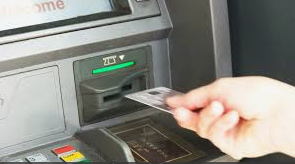 ATM (Automated Teller Machine)
Deposit cash or cheques
Withdraw cash (including varying denominations)
Check your account balance
ONLINE BANKING
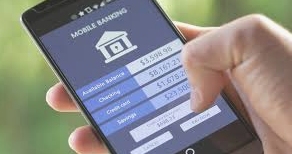 Computer or Smart Phone
Check your account balance
Transfer money between accounts
Pay credit card bill
Pay bills 
Set up automatic bill payments
E-transfer funds
ELECTRONIC BANKING
Automatic Deposits (from employer)
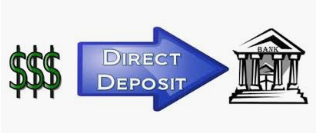 DEBIT CARD
Point of sale purchases and returns
Online Shopping
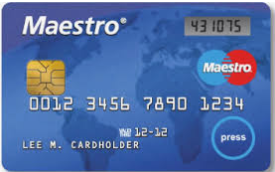 CHEQUES
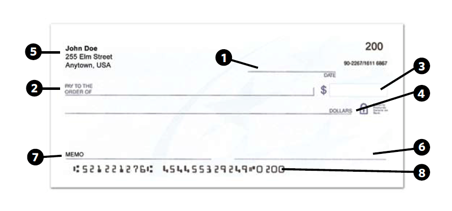 Sports and Extracurricular Club Fees
Deposit for a large purchase – Car, home, etc.   ( may need to be certified)
Bill Payments
Look at the cheque image.  What does each number represent?
DISCUSSION
Why are financial institutions necessary?

What are the most important things you would consider when choosing a financial institution?